Zoom線上會議(教學)使用方法
Edit by 銘傳國中 資訊組
先到zoom.us登入(可以獲得100人會議室)
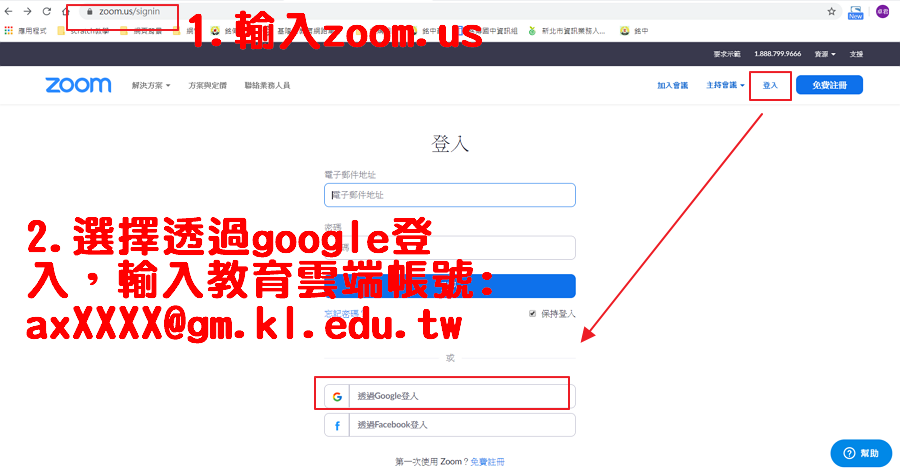 1.連上zoom.us網站
2.以google教育帳號登入:axXXXX@gm.kl.edu.tw
2.基本帳號設定1
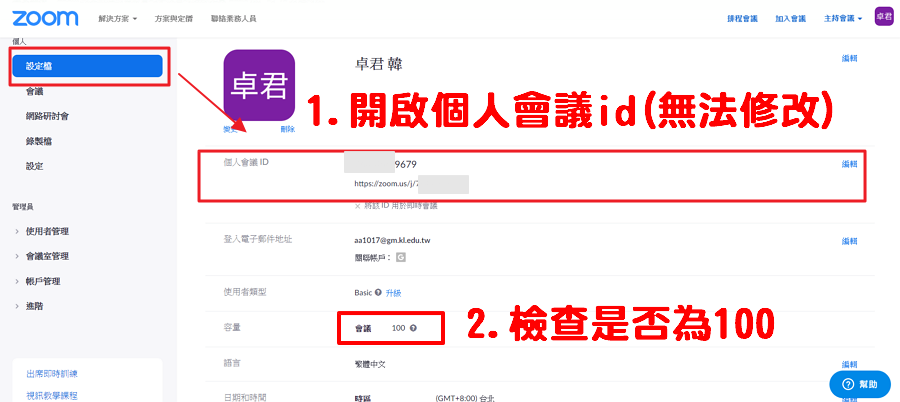 個人設定檔開啟個人會議id(下方「將會議id用於即時會議」要打勾勾)
如果要開會時，直接給與會者這個id或是下方連結都可以
檢查會議人數上限是否為100
3.基本帳號設定2
個人設定檔設定主持人金鑰
如果只是上課，可以不用修改這個選項。但如果是會議，需要另外轉移主持人，就最好設定這個選項
點選「顯示」編輯
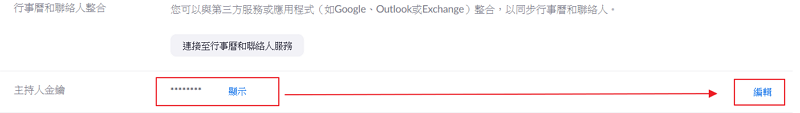 4.教學使用時的設定建議
個人設定
1.加入會議時靜音:這樣學生加入時會自動將他們靜音
2.允許與會者聊天範圍:最好設成「無」或「限主持人」
3.允許與會者改名:如果學生進入會議時忘記改名，可以自己改。
4.螢幕共用:可看狀況決定是否只有主持人可共用。
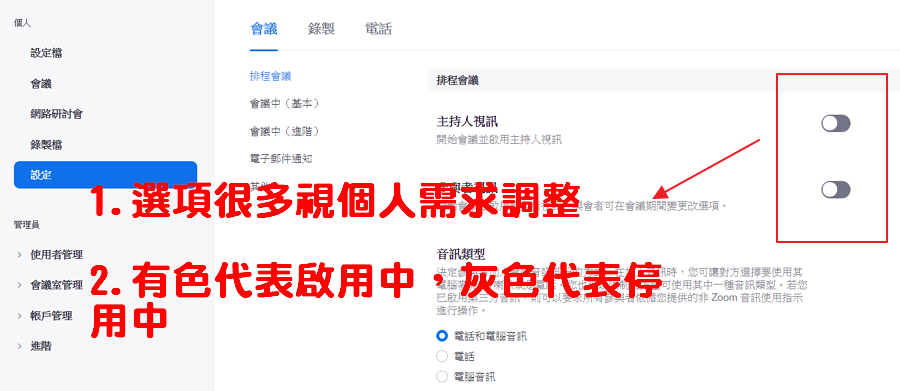 5.新增會議1
輸入會議資料、時間
排程新會議
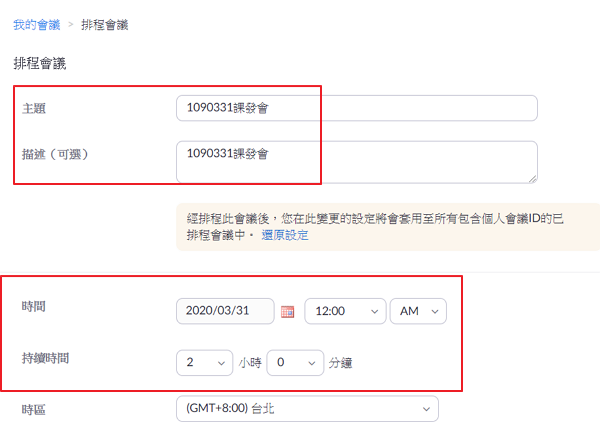 6.新增會議2-相關設定調整
7.開始會議
主持人按「開始會議」，與會者打開zoom軟體，不用登入，只要輸入會議號即可。
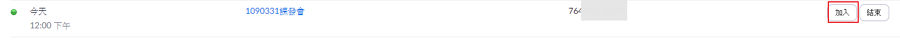 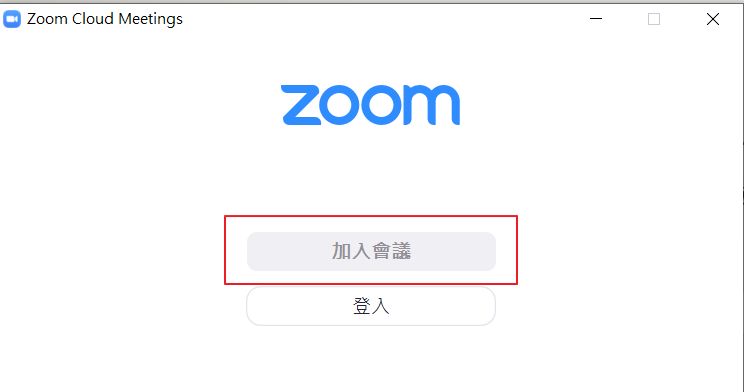 8.會議進行中1
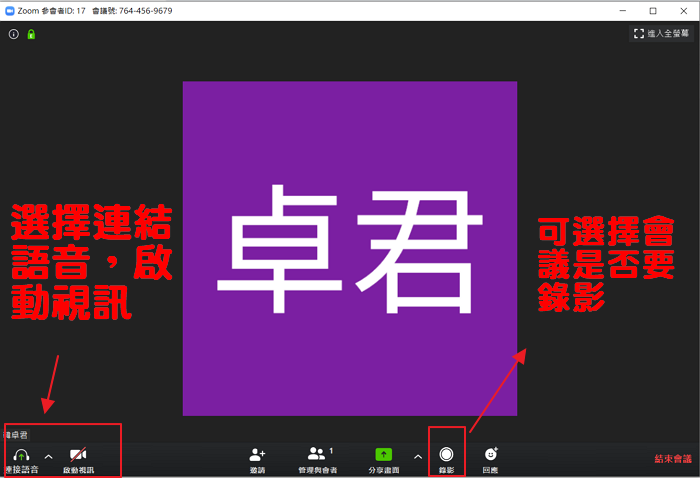 8.會議進行中2
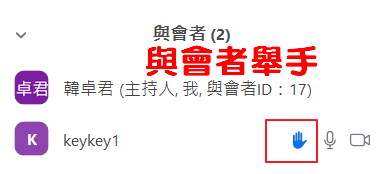 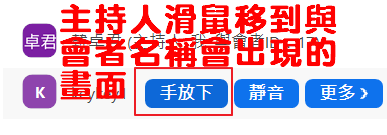 8.會議進行中3-共享資料(教學PPT或影片)
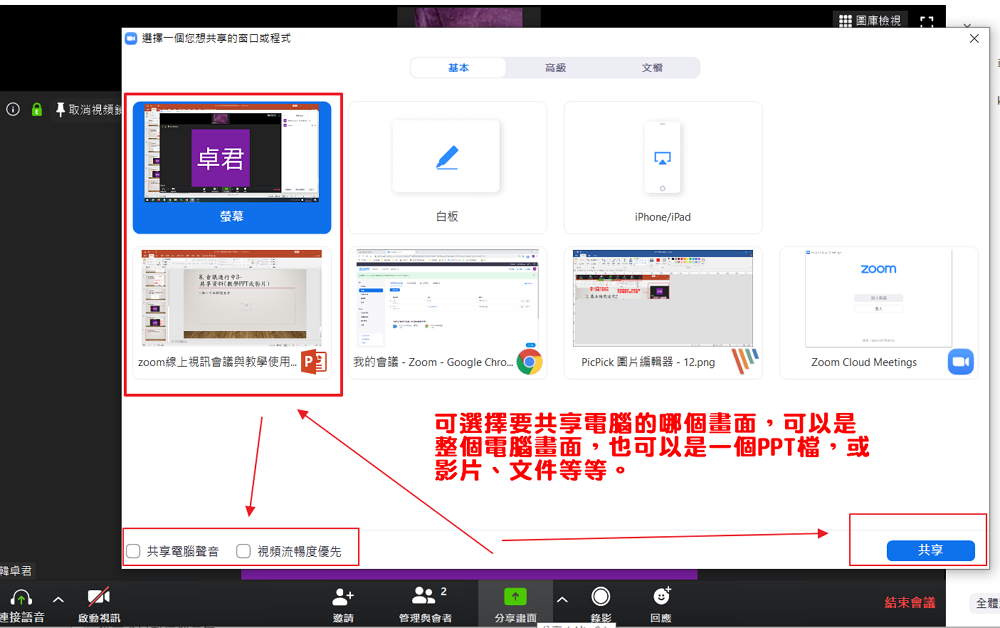 8.會議進行中4-停止共享
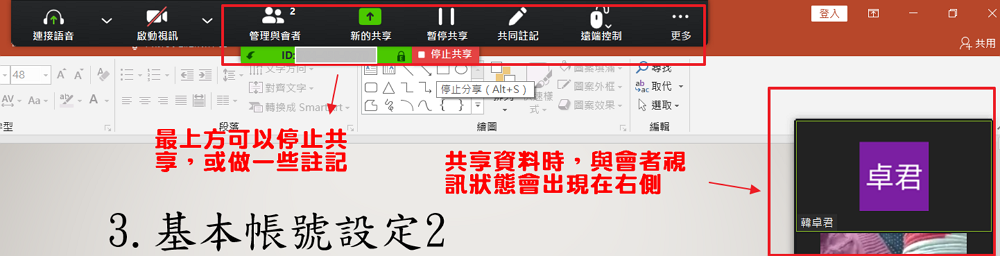 9.離開會議
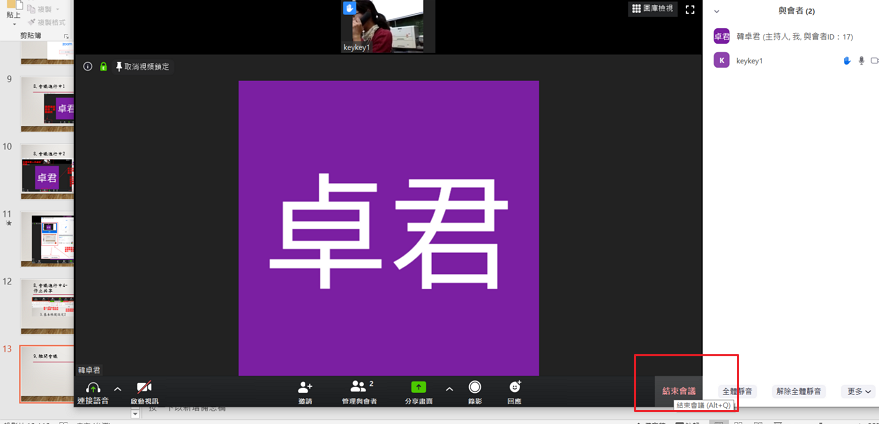 謝謝聆聽!大家辛苦了!!